AP238 E4 – Model Based Manufacturing
Q3&4 2025
Q3&4 2024
Q1&2 2023
Q1&2 2025
Q1&2 2024
Q3&4 2023
Pub
CD 
CIB
demo
DIS 
Ballot
demo planning
DIS 
reg
W Draft
improve content
Drill & Fill
improve content
document content
demo
demo planning
DIS 
reg
W Draft
improve content
improve content
AM PBF
document content
demo planning
demo
W Draft
improve content
improve content
Composites
DIS 
reg
improve content
document content
demo planning
demo
W Draft
improve content
improve content
Machining
DIS 
reg
document content
Model based assembly to reduce weight
EXPRESS definition of requirements
W Draft
Drill & Fill
Additive and subtractive for shape management
Mapping tables
CIB 
Ballot
AM PBF
Accurate tape layup at reduced cost
English descriptions (final form)
Composites
DIS 
reg
Reduce tool wear and cycle time
Machining
Strengths and challenges
Why, What and How
Prepare for next time
Teams administrative questions
Please Prepare
Planned demonstration scope
Team members, key names
Projected start and end dates
Necessary conditions for start
How WG15 and SC4 can help
Slide #1 summarize your demo
Slide #2 answer the challenges
Slide  #3 address why, what, how
Slide #4 administrative questions
AP238 ed4 DIS demo proposal
EXAMPLE OF #1
Machining system constraints (torque, power, accelerations, jerk, stiffness etc.)
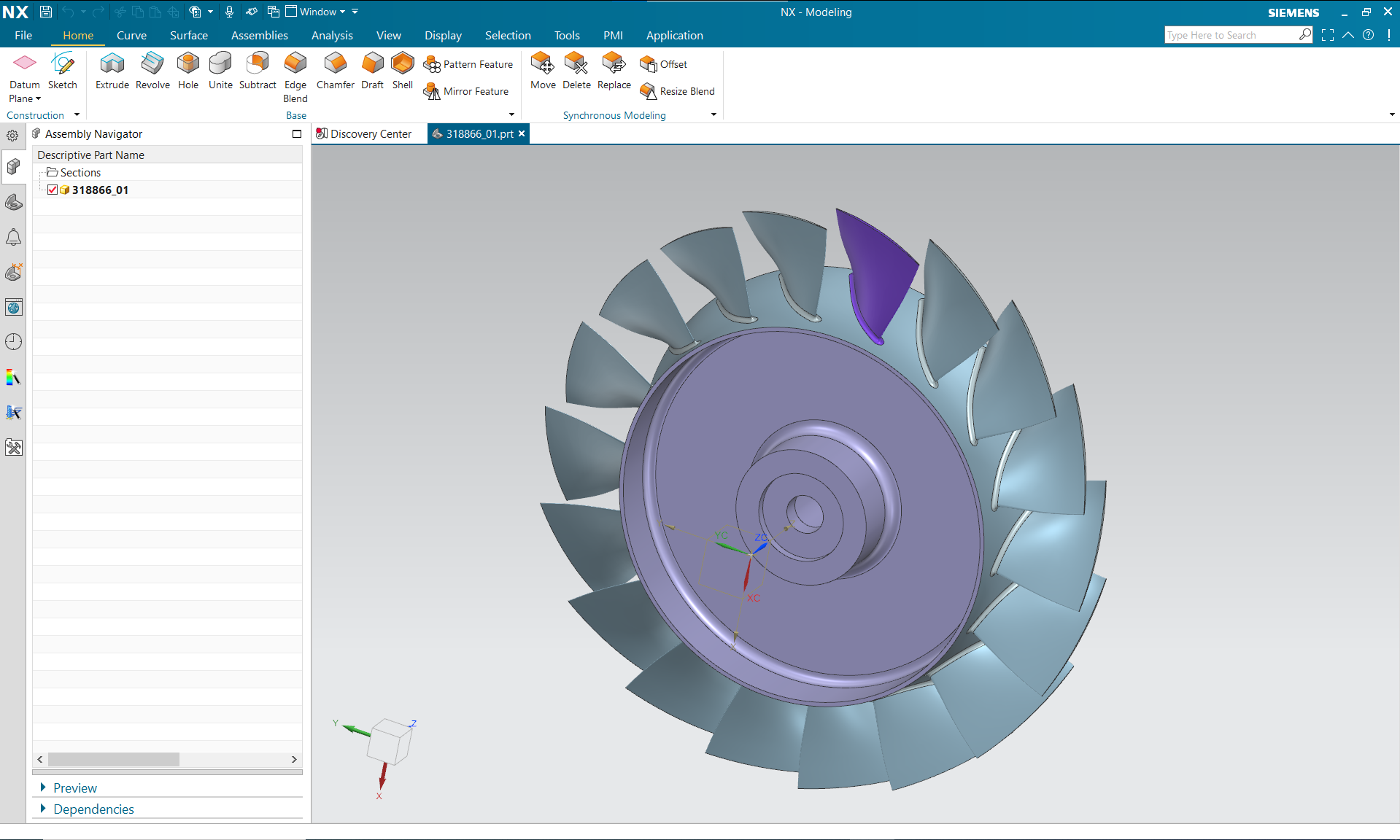 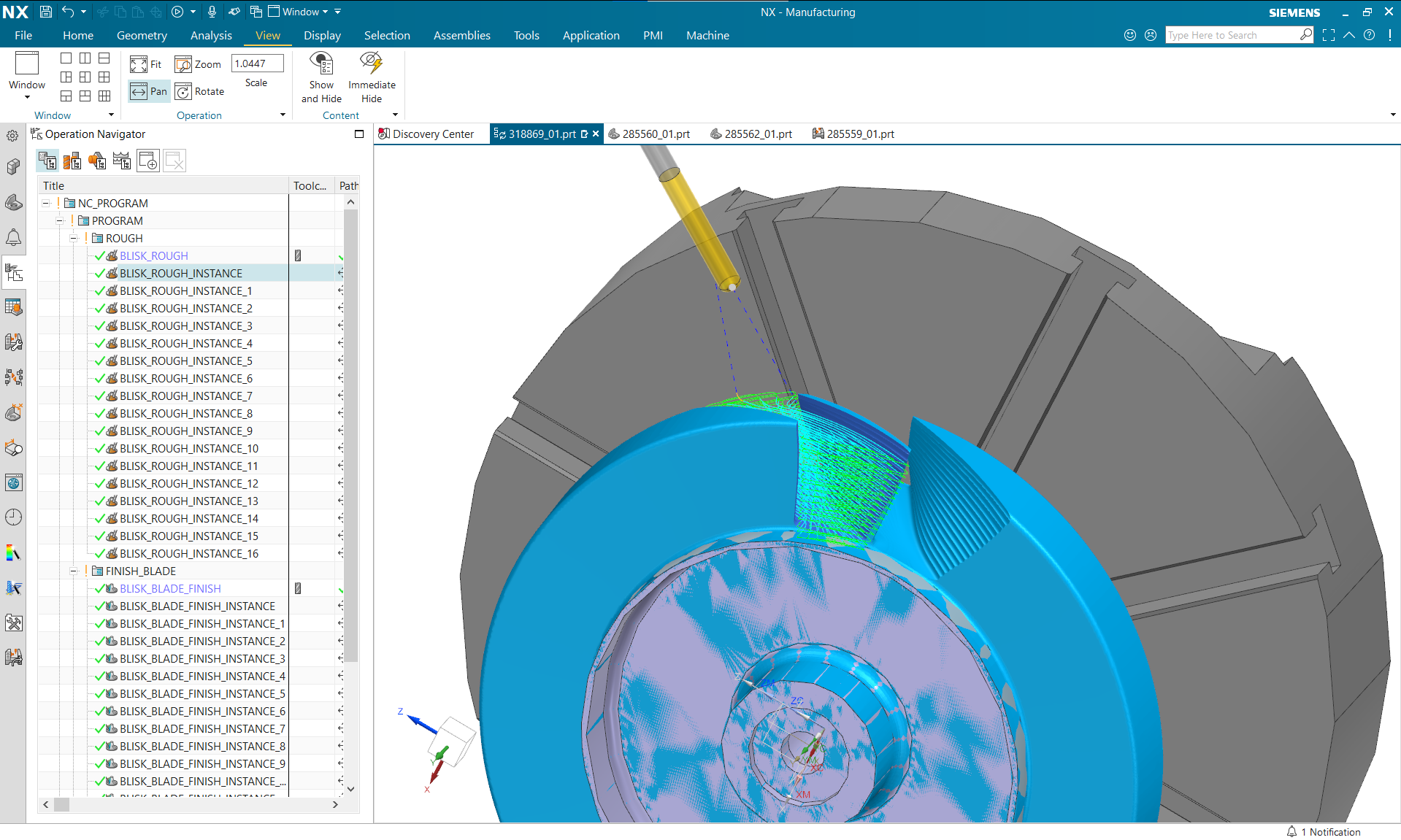 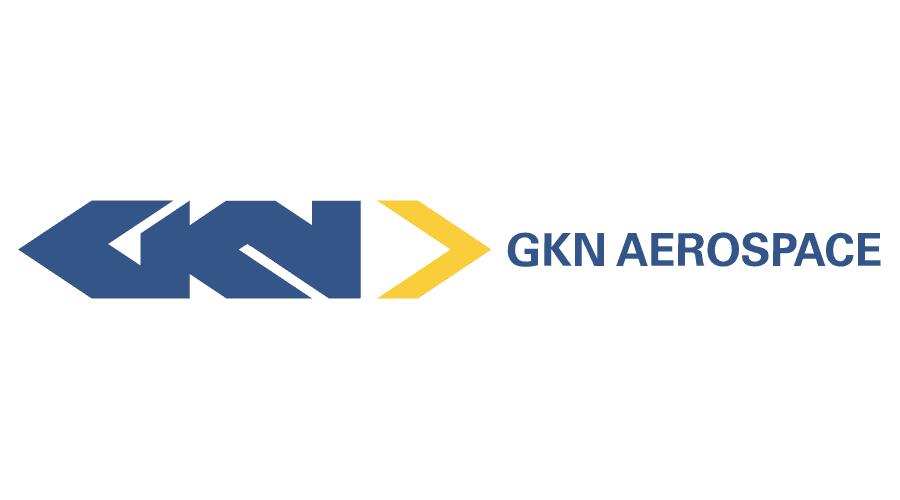 Problem situation
Tool wear
Cycle time
Implementation
Adaption
Comparison
Collaborative process planning
STEP-NC AP238
STEP AP242
Change proposal
Cutting process
Tool assembly
Analysis of
Chip thickness
Tool life prediction
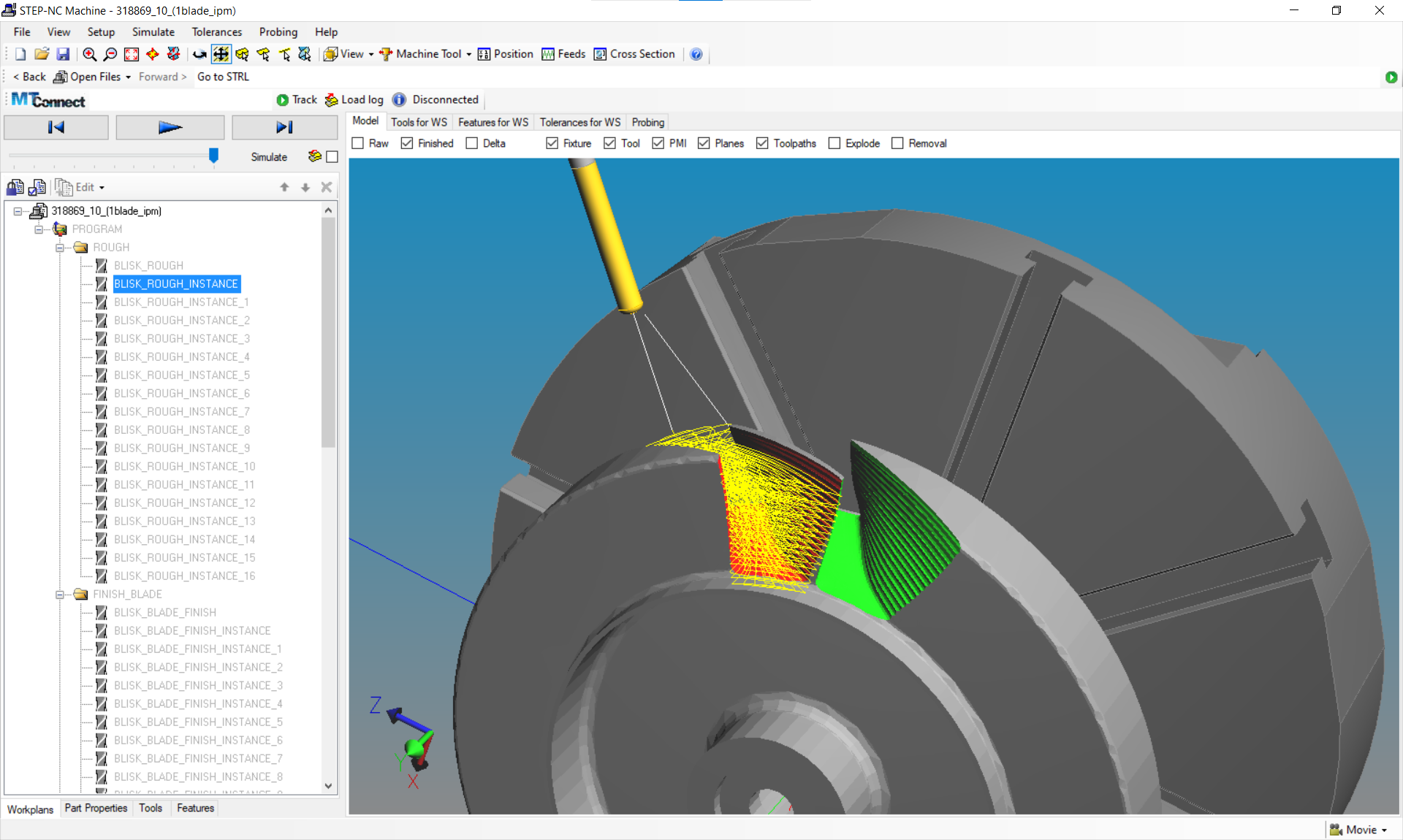 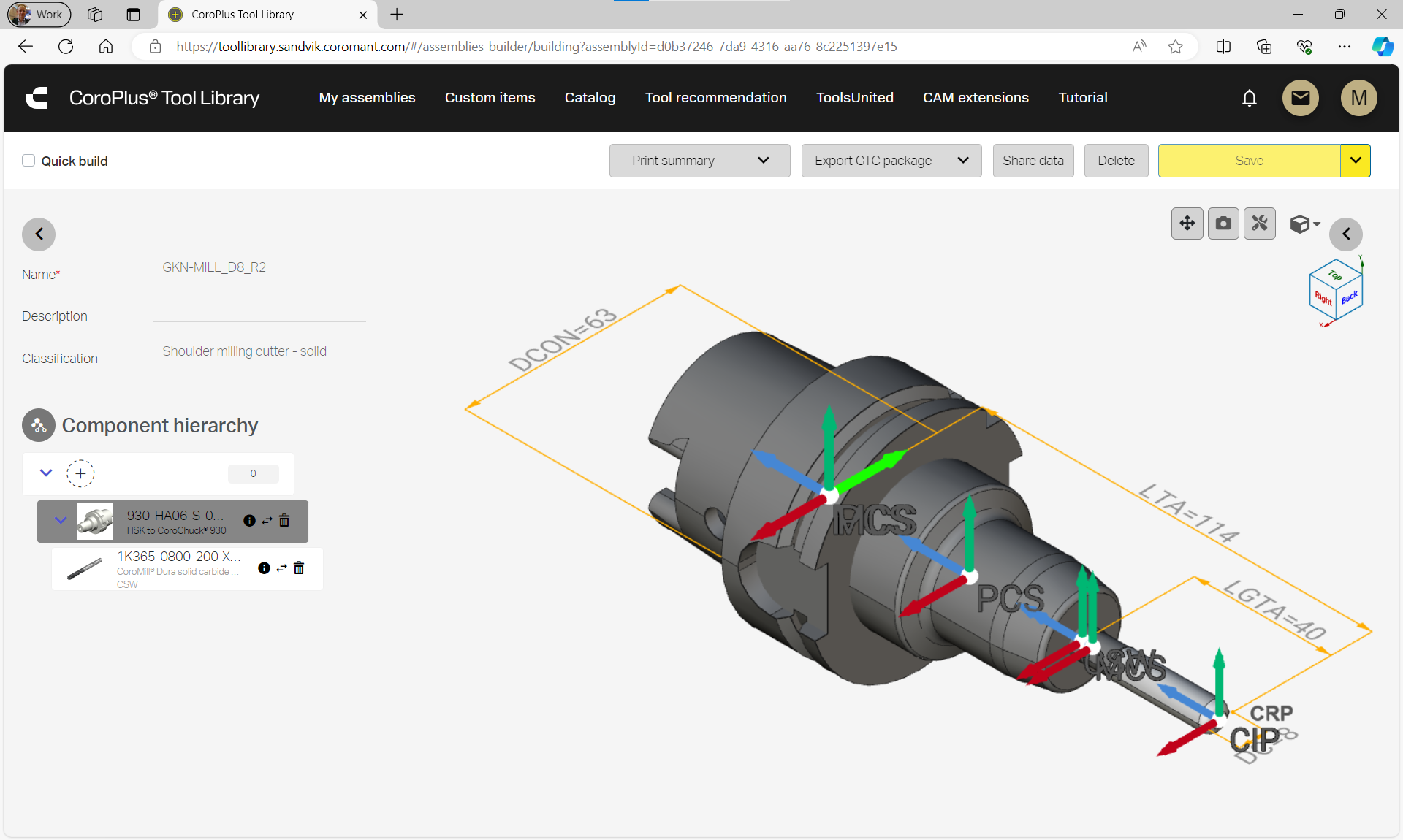 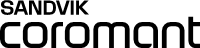 2024-06-14
Conclusion – time budget for the yellow?
Q3&4 202?
Q3&4 2024
Q1&2 2023
Q1&2 2025
Q1&2 2024
Q3&4 2023
Pub
CD 
CIB
demo
DIS 
Ballot
demo planning
DIS 
reg
W Draft
improve content
Drill & Fill
improve content
document content
demo
demo planning
DIS 
reg
W Draft
improve content
improve content
AM PBF
document content
demo planning
demo
W Draft
improve content
improve content
Composites
DIS 
reg
improve content
document content
demo planning
demo
W Draft
improve content
improve content
Machining
DIS 
reg
document content
Model based assembly to reduce weight
EXPRESS definition of requirements
W Draft
Drill & Fill
Additive and subtractive for shape management
Mapping tables
CIB 
Ballot
AM PBF
Accurate tape layup at reduced cost
English descriptions (final form)
DIS 
reg
Composites
Time extension for Inter-laboratory testing
Reduced tool wear and cycle time
TBD?
Machining